דף כ"ו  א
משנה: ארבעה אחין שנים מהם נשואים שתי אחיות ומתו הנשואים את האחיות הרי אלו חולצות ולא מתייבמות
הייתה אחת מהן אסורה על האחד איסור ערווה אסור בה ומותר באחותה והשני אסור בשתיהן
דף כ"ו  א  ב
הייתה אחת מהן אסורה על זה איסור ערווה והשניה אסורה על זה איסור ערווה 
האסורה לזה מותרת לזה והאסורה לזה מותרת לזה 
וזו היא שאמרו אחותה כשהיא יבמתה או חולצת או מתייבמת
דף כ"ו  ב
אמר רבא בר רב הונא אמר רב:  שלש אחיות יבמות שנפלו לפני שני אחין יבמין זה חולץ לאחת וזה חולץ לאחת ואמצעית צריכה חליצה משניהם
אי הכי קמייתא נמי ?  אי דנפול בבת אחת, הכי נמי, לא צריכא דנפול בזו אחר זו
דף כ"ו  א
משנה: ארבעה אחין שנים מהם נשואים שתי אחיות ומתו הנשואים את האחיות הרי אלו חולצות ולא מתייבמות
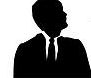 אחים
שמעון
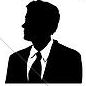 ראובן
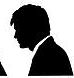 לוי
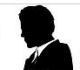 גד
כיון ששתיהן זקוקות לכל אחד מהאחים,
וכל אחת היא גם אחות זקוקתו,
הרי זה כאחות אשתו ואסורות להתייבם
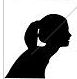 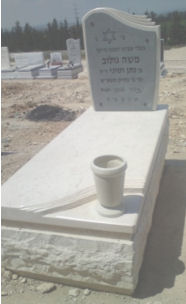 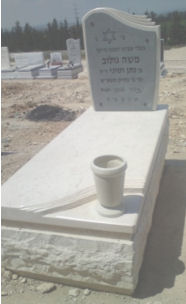 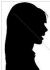 רחל
רחל ודבורה נופלות לייבום לפני ראובן וגד
נשא אישה
נשא אישה
דבורה
מת בלי ילדים
מת בלי ילדים
אחיות
2
יצחק רסלר  izakrossler@gmail.com
כ"ז.אדר ב.תשפ"ב
דף כ"ו  א
הייתה אחת מהן אסורה על האחד איסור ערווה אסור בה ומותר באחותה והשני אסור בשתיהן
אחים
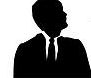 שמעון
בת
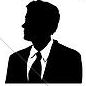 ראובן
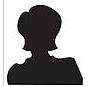 לאה
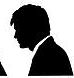 ראובן נשא את לאה לפני מות שמעון ולוי
לגד שתיהן אסורות. כי שתיהן זקוקות לו, וכל אחת היא אחות זקוקתו.
רחל אסורה לראובן משום שהיא חמותו
לוי
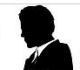 גד
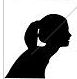 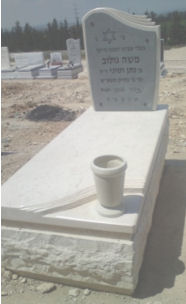 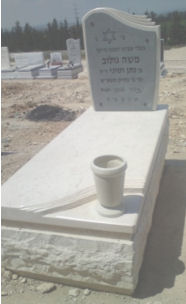 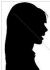 רחל
רחל ודבורה נופלות לייבום לפני ראובן וגד
מת בלי ילדים
נשא אישה
נשא אישה
נשא אישה
דבורה
מת בלי ילדים
דבורה מותרת לראובן  
כי היא איננה אחות זקוקתו.
להמשך הגמרא
אחיות
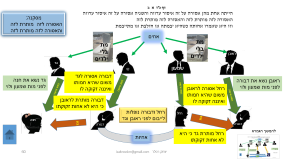 יצחק רסלר  izakrossler@gmail.com
כ"ז.אדר ב.תשפ"ב
3
דף כ"ו  א  ב
הייתה אחת מהן אסורה על זה איסור ערווה והשניה אסורה על זה איסור ערווה 
האסורה לזה מותרת לזה והאסורה לזה מותרת לזה 
וזו היא שאמרו אחותה כשהיא יבמתה או חולצת או מתייבמת
מסקנה:
האסורה לזה  מותרת לזה והאסורה לזה מותרת לזה
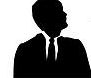 אחים
שמעון
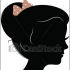 חנה
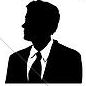 ראובן
בת
בת
דבורה אסורה לגד משום שהיא חמותו  ואיננה זקוקה לו
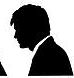 גד נשא את חנה   לפני מות שמעון ולוי
ראובן נשא את דבורה לפני מות שמעון ולוי
רחל אסורה לראובן משום שהיא חמותו  ואיננה זקוקה לו
לוי
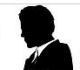 גד
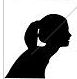 דבורה מותרת לראובן כי היא לא אחות זקוקתו
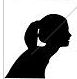 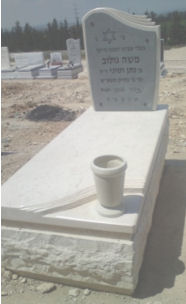 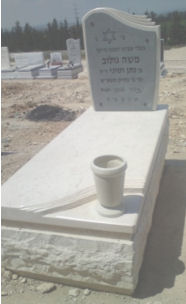 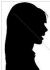 מת בלי ילדים
רחל
דבורה
רחל ודבורה נופלות לייבום לפני ראובן וגד
נשא אישה
נשא אישה
נשא אישה
נשא אישה
דבורה
מת בלי ילדים
להמשך הגמרא
רחל מותרת לגד כי היא לא אחות זקוקתו
אחיות
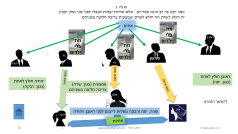 4
יצחק רסלר  izakrossler@gmail.com
כ"ז.אדר ב.תשפ"ב
דף כ"ו  ב
אמר רבא בר רב הונא אמר רב:  שלש אחיות יבמות שנפלו לפני שני אחין יבמין זה חולץ לאחת וזה חולץ לאחת ואמצעית צריכה חליצה משניהם
אחיות
אחים
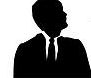 שמעון
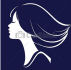 יפה
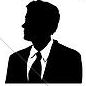 ראובן
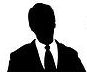 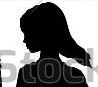 שרה
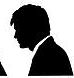 יהודה
לוי
ראובן חולץ לאחת (כגון: יפה)
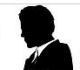 גד
יהודה חולץ לאחת (כגון: רבקה)
נשא אישה
נשא אישה
נשא אישה
אמצעית (כגון: שרה) צריכה חליצה משניהם
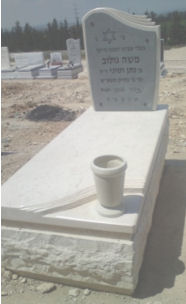 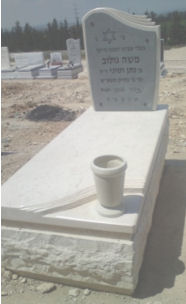 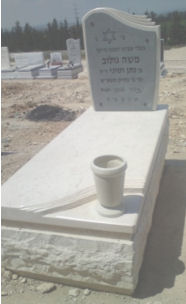 מת בלי ילדים
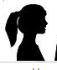 מת בלי ילדים
מת בלי ילדים
רבקה
שרה, יפה ורבקה נופלות לייבום לפני ראובן ויהודה
5
יצחק רסלר  izakrossler@gmail.com
כ"ז.אדר ב.תשפ"ב
דף כ"ו   ב
אי הכי קמייתא נמי ?  אי דנפול בבת אחת, הכי נמי, לא צריכא דנפול בזו אחר זו
אחיות
אחים
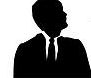 שמעון
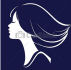 יפה
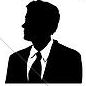 ראובן
ראובן חולץ ליפה חליצה כשרה (יכול היה גם ליבמה)
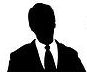 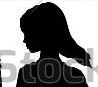 שרה
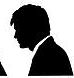 יהודה חולץ לשרה חליצה כשרה (יכול היה גם ליבמה)
יהודה
לוי
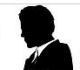 חלץ
חלץ
גד
נשא אישה
נשא אישה
נשא אישה
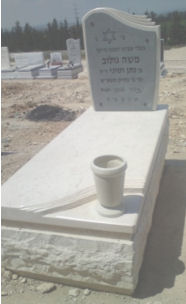 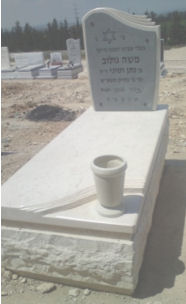 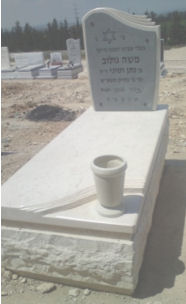 מת בלי ילדים
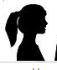 מת בלי ילדים
מת בלי ילדים
רבקה
יהודה וראובן חולצים לרבקה מפני שהיא אחות חלוצה של שניהם והם לא יכולים ליבמה
6
יצחק רסלר  izakrossler@gmail.com
כ"ז.אדר ב.תשפ"ב